Advance Care Planning
Primary Care Lunch
 Spring 2019
Agenda
Introduction
Some stats
Serious Illness Conversation Guide
Group discussion
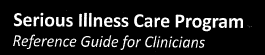 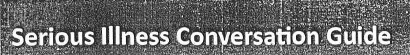 Documenting discussions
References
Ariadne Labs: A Joint Center for Health Systems Innovation between Brigham and Women’s Hospital and the Harvard T.H. Chan School of Public Health https://www.ariadnelabs.org/areas-of-work/serious-illness-care/ 
Ariadne Labs Videos
video of ACP discussion, 20 minutes: https://youtu.be/xLl1HlCcNYM 
same video annotated by the MD, 34 minutes: https://youtu.be/RPQBukpyKAY 
alternate video of ACP discussion, 12 minutes: https://youtu.be/fhwa9f5O_U4  
Video shown during presentation, 3 minutes: https://youtu.be/45b2QZxDd_o 

Honoring Choices Massachusetts https://www.honoringchoicesmass.com/ 
The Conversation Project https://theconversationproject.org/ 
Mass Coalition for Serious Illness Care http://www.maseriouscare.org/